Лабораторна робота 4
Розвиток психіки тварин в онтогенезі
Завдання 1.Заповніть таблицю.
Завдання 2.Дайте відповіді на питання:
1.У чому полягає принципова відмінність процесу онтогенезу у тварин, що мають стадію личинки, і у тих, які її не мають? ________________________________________________________________
________________________________________________________________________________________________________________________________
2.Перерахуйте основні періоди онтогенезу хребетних тварин .________________________________________________________________
________________________________________________________________________________________________________________________________
3.Яким шляхом здійснюється взаємодія між організмом матері і плодом у ссавців? 
________________________________________________________________________________________________________________________________________________________________________________________________
4) Розкажіть про способи контактів птахів з пташенятами до їх вилуплення .________________________________________________________________________________________________________________________________
Завдання 3.Вирішіть, правильно чи неправильно то чи інше судження(ТАК або НІ). 
1. Багато хто з риб піклуються про своє потомство.
________________________________________________________________
2. Тільки самки у риб і земноводних можуть піклуватися про своє потомство.
________________________________________________________________
3. Деякі риби будують свої гнізда на воді з повітря.
________________________________________________________________
4. Самець морського коника носить своє потомство в сумці.
________________________________________________________________
5. Деякі риби носять своє потомство на собі.
________________________________________________________________
6. Деякі риби виношують ікру в роті.
________________________________________________________________
7. Одні акули народжують живих мальків, а інші відкладають ікру.
________________________________________________________________
8. Всі риби піклуються про своє потомство.
ДОСЛІДЖЕННЯ НАБУТИХ ФОРМ ПОВЕДІНКИ ТВАРИН


Набуті форми поведінки на основі стимулозалежного навчання поділяються на: неасоціативні форми навчання (відносяться сумація, сенсибілізація, звикання, імпринтинг та імітація (мавпування), асоціативні форми навчання – відносяться умовні рефлекси (класичні, інструментальні).
Основним методичним підходом при вивченні набутої поведінки є метод умовних рефлексів, розроблений і впроваджений у наукову практику І.П.Павловим та його численними учнями і послідовниками. Всі методи киутворення умовних рефлексів повинні враховувати основні правила вироблення умовних рефлексів.
Класичні умовні рефлекси. До них належать слинні умовні рефлекси, настільки детально вивчені в лабораторіях І. П. Павлова, що це сприяло зведенню їх до рангу класичних. Даний умовний рефлекс виникає в результаті кількаразового поєднання дії безумовного подразника (харчового) з дією будь- якого чинника, який хоча й сприймається організмом, але є індиферентним (байдужим) щодо його життєвих потреб (наприклад дзвінка, спалаху електролампи). При цьому індиферентний подразник має дещо випереджати в часі або діяти водночас із безумовним подразником. Виникнення умовних рефлексів полягає в набуванні організмом властивості давати на подразник, що раніше був для нього байдужим (індиферентним), таку саму реакцію, яку до цього міг викликати лише безумовний подразник. Ця зміна пояснюється тим, що індиферентний раніше подразник починає виконувати роль сигналу про наступну закономірну появу безумовного подразника. Механізм утворення й функціонування умовних рефлексів лежить в основі набуття організмом індивідуального життєвого досвіду та його адаптації до зовнішнього середовища.
При виробленні класичних умовних рефлексів послідовність подій у досліді звичайно не залежить від поведінки тварини, оскільки хід подій встановлює сам експериментатор, або він задається апаратурою, що діє за певною програмою. Відповідно до цієї програми включаються ті або інші стимули й у відповідь на них можна спостерігати утворення умовних реакцій. Інші явища спостерігаються при утворенні інструментальних умовних рефлексів. При інструментальному (оперантному) навчанні поведінка тварини слугує головним фактором, який визначає отримання твариною позитивного чи негативного підкріплення.
Інструментальні умовні рефлекси. Інші явища спостерігаються при утворенні інструментальних умовних рефлексів. Тут умовно-рефлекторна реакція не є копією безумовно-рефлекторної, що виникає в результаті дії підкріплювального подразника. На тому ж харчовому підкріпленні може бути вироблений інструментальний умовний рефлекс: натиск лапою на педаль – у собак, клювання диску – в голубів або стрибок на полицю – у кішок. До інструментальних умовних рефлексів належить також навчання піддослідної тварини знаходити шлях до їжі або уникати неприємних стимулів у лабіринті. Інструментальним умовним рефлексом є й реакція уникнення – навичка переходити в той відсік експериментальної камери, де відсутнє больове підкріплення.
Між класичними й інструментальними умовними рефлексами існують певні розходження. Під час класичних – тимчасовий зв’язок між умовним сигналом і безумовною реакцією виникає мимоволі за дії безумовного подразника (підкріплення). Під час інструментальних умовних рефлексів підкріплення, наприклад їжа, дається тільки після того, як тварина робить певну дію, що не має прямого зв’язку з безумовним подразником.
Робота 1. Розглянути метод вироблення човникового умовного рефлексу уникнення у лабораторних тварин
Мета роботи: сформувати умовний рефлекс уникнення у лабораторних тварин.
Завдання роботи: експериментально виробити умовний рефлекс уникнення у лабораторних тварин.
Матеріальне забезпечення: лабораторні миші або щурі, набір інструментів для фіксації, корм, човникова камера з металевою решітчастою підлогою, до якої подається електричний струм напругою 12 вольт від трансформатора.
Хід роботи. Перед початком експерименту ознайомитися з методами фіксації та правилами етичної поведінки з лабораторними тваринами. Для фіксації мишей/щурів використовують корцан (пінцет), яким захоплюють тварину за кінчик хвоста та переміщають з бокса у стартову камеру (рис.) Розміщують тварину в один із відсіків камери, попередньо змочивши підлогу камери водою.
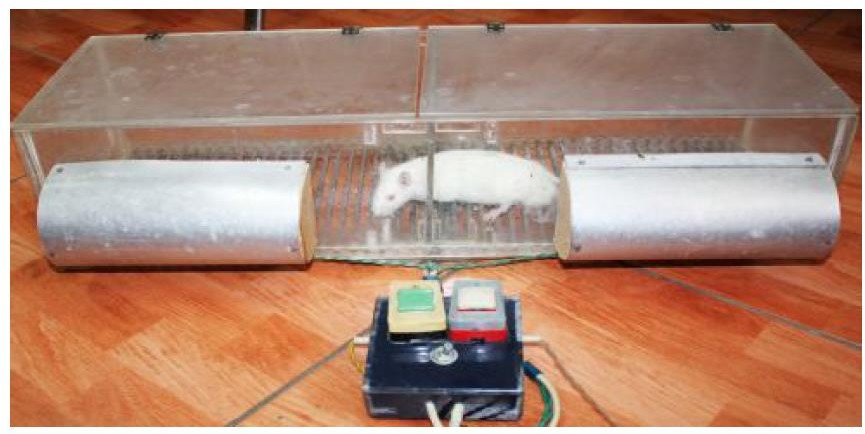 Тварину залишають на деякий час (до 5 хв) у спокої для адаптації та пригнічення внаслідок переляку пасивно оборонної реакції. Тварина впродовж 5 хвилин ознайомлюється в камері з новою для неї обстановкою. Після адаптаційного періоду починають експеримент. Пред’являють спочатку тварині умовний подразник – миготіння лампи. Через 3-10 секунд до дії умовного подразника додають дію безумовного подразника - електричний струм (12 Вольт). Дію умовного і безумовного подразників чередують до тих пір, поки тварина перебіжить в інший відсік камери. Через 1-2 хвилини дослід повторюють до тих пір поки тварина перебіжить в інший відсік камери у відповідь на пред’явлення тільки умовного подразника – миготіння світла. Експеримент  триває до досягнення 5 послідовних перебігань тварини тільки на дію умовного подразника. Підраховують кількість поєднань умовного і безумовного подразників. У процесі проведення ексеприменту відмічають та реєструють усі зміни поведінки, які спостерігаються. Після тестування кожної тварини камера промивається і висушується для усунення запахів.
Аналіз рухової активності тварин, спрямованої на пристосування до конкретних умов зовнішнього середовища, що дає можливість одержати максимально цілісне уявлення про психічні функції, процеси, стани, мотивації та здібності тварин.
У процесі ознайомлення із методом вироблення умовного рефлексу для дослідження поведінки лабораторних тварин переконатися у тому, що умовні рефлекси у тварин виробляються на основі безумовних рефлексів при багаторазовому поєднанні дії умовного подразника із дією безумовного подразника за умови випереджання дії умовного подразника на декілька секунд (від 1 с до 40 с) від дії безумовного подразника.
Висновки: роблять на підставі аналізу отриманих результатів експериментальних досліджень.
Лабораторна робота 5
Розвиток психіки тварин
Ігри тварин і дітей
Завдання 1.Заповніть таблицю.
Завдання 2. Дайте відповіді на питання
1. Наведіть приклади турботи про потомство, яка обмежується тільки створенням притулку і заготовки їжі у безхребетних, хребетних
____________________________________________________________________________________________________
2. Наведіть приклади активної турботи про потомство
____________________________________________________________________________________________________
3. Наведіть прикладидоведення інстинктивних рухів
____________________________________________________________________________________________________
4. Яку поведінкову реакцію гусей використовують мисливці? 
____________________________________________________________________________________________________
5. Як відбувається збагачення генетичного матеріалу у косаток, у термітів?
____________________________________________________________________________________________________
6. Які шляхи здобуття лідерства у лугових собачок? 
________________________________________________________________
7. Яке випробування повинен пройти самець зебри, щоб організуватисім’ю? 
____________________________________________________________________________________________________
8. Наведіть приклади ігор, які підтверджують значення гри як практики «дорослого поведінки» 
____________________________________________________________________________________________________
9. Чому підріс орангутанг повинен залишати сім’ю? 
____________________________________________________________________________________________________
Завдання 3. Дайте відповіді на питання
1. Як вирішується проблема виживання потомства у головоногих молюсків? ________________________________________________________________
2. Поясніть, чому у ссавців, як правило, турбота про потомство покладена на самку? 
____________________________________________________________________________________________________
3. Як перерозподіляються батьківські обов’язки у пінгвінів? 
____________________________________________________________________________________________________
4. Наведіть приклад міжвидової фауністичноїпозитивної взаємодії при виведенні потомства .
____________________________________________________________________________________________________
5. Поясніть, чому молоді леви, які очолили прайд, вбивають дитинчат старого самця? 
____________________________________________________________________________________________________
6. Завдяки чому слонихи можуть знаходити воду в посушливий період?
____________________________________________________________________________________________________
ЕВОЛЮЦІЯ ПСИХІКИ.
Завдання 1.Дайте характеристику рівням елементарної сенсорної психіки.
Завдання 2.Дайте характеристику рівням перцептивної психіки.
Завдання 3. Дайте відповіді на питання
1. Привести приклади батьківських інстинктів
____________________________________________________________________________________________________
2. Приклад захисного інстинкту
____________________________________________________________________________________________________
3. Приклади розбіжності інстинктів і ситуації, недоцільність інстинкту в певній ситуації 
________________________________________________________________
4. Привести приклад фіксації (швидкого навчання)
____________________________________________________________________________________________________
5. Роль гри у вихованні горил
____________________________________________________________________________________________________
Утворення в лабораторних тварин умовного зіничного рефлексу на дзвінок
У тварини умовним сигнальним подразником, що викликає ту чи іншу діяльність організму, є будь-який предмет або явище природи, для сприйняття яких є відповідні рецептори.
Мета роботи: сформувати умовний зіничний рефлекс на дзвінок у лабораторних тварин.
Завдання роботи: показати можливість вироблення умовного рефлексу на подразник першої сигнальної системи (звук дзвінка) у лабораторних тварин.
Матеріальне забезпечення: кролик, морська свинка, набір інструментів для фіксації, дзвінок, настільна лампа, екран, секундомір.
Хід роботи. Перед початком експерименту ознайомитися з методами фіксації та правилами етичної поведінки з лабораторними тваринами. Розміщують тварину на фіксаційному столику у природньому положенні тіла. Тварину залишають на деякий час (до 5 хв) у спокої для адаптації та пригнічення внаслідок переляку пасивно оборонної реакції. Після адаптаційного періоду  починають експеримент. Експериментатор сідає навпроти тварини і почергово закриваючи і відкриваючи інше око досліджуваної тварини екраном перевіряє наявність зіничного рефлексу, тобто звуження зіниці на світло. Розширення зіниця добре видно в перший момент після зняття екрану. Необхідно переконатися, що звук дзвінка не викликає зіничного рефлексу, тобто є індиферентним подразником для зіничного рефлексу. Для вироблення умовного зіничного рефлексу на дзвінок необхідно включити дзвінок, і одночасно швидко закрити екраном очі тварині, тобто викликати дію двох подразників: звукового, що не викликає розширення зіниці (умовний подразник); і створення темряві (безумовний подразник) для ока. З інтервалом 40–50 секунд дослід повторити кілька разів (10-12 поєднань). Через 10-12 поєднань, включаючи звук дзвінка, не закривати екраном очі. Якщо умовний рефлекс утворився, то, незважаючи на яскраве освітлення очей світлом, зіниця залишиться розширеною. Отже, звук дзвінка став умовним подразником. Вироблений умовний зіничний рефлекс на звук дзвінка необхідно зміцнити, повторюючи поєднання двох подразників ще кілька разів.
Результати досліджень: в результатах досліджень описати свої спостереження за поведінковими реакціями тварини та заповнити таблицю. У процесі ознайомлення із методом вироблення умовного рефлексу для дослідження поведінки лабораторних тварин переконатися у тому, що умовні рефлекси у тварин виробляються на основі безумовних рефлексів при багаторазовому поєднанні дії умовного подразника із дією безумовного подразника за умови випереджання дії умовного подразника на декілька секунд (від 1 с до 40 с) від дії безумовного подразника.
Висновки:	роблять	на	підставі	аналізу	отриманих	результатів експериментальних досліджень.